BY YUSHEN
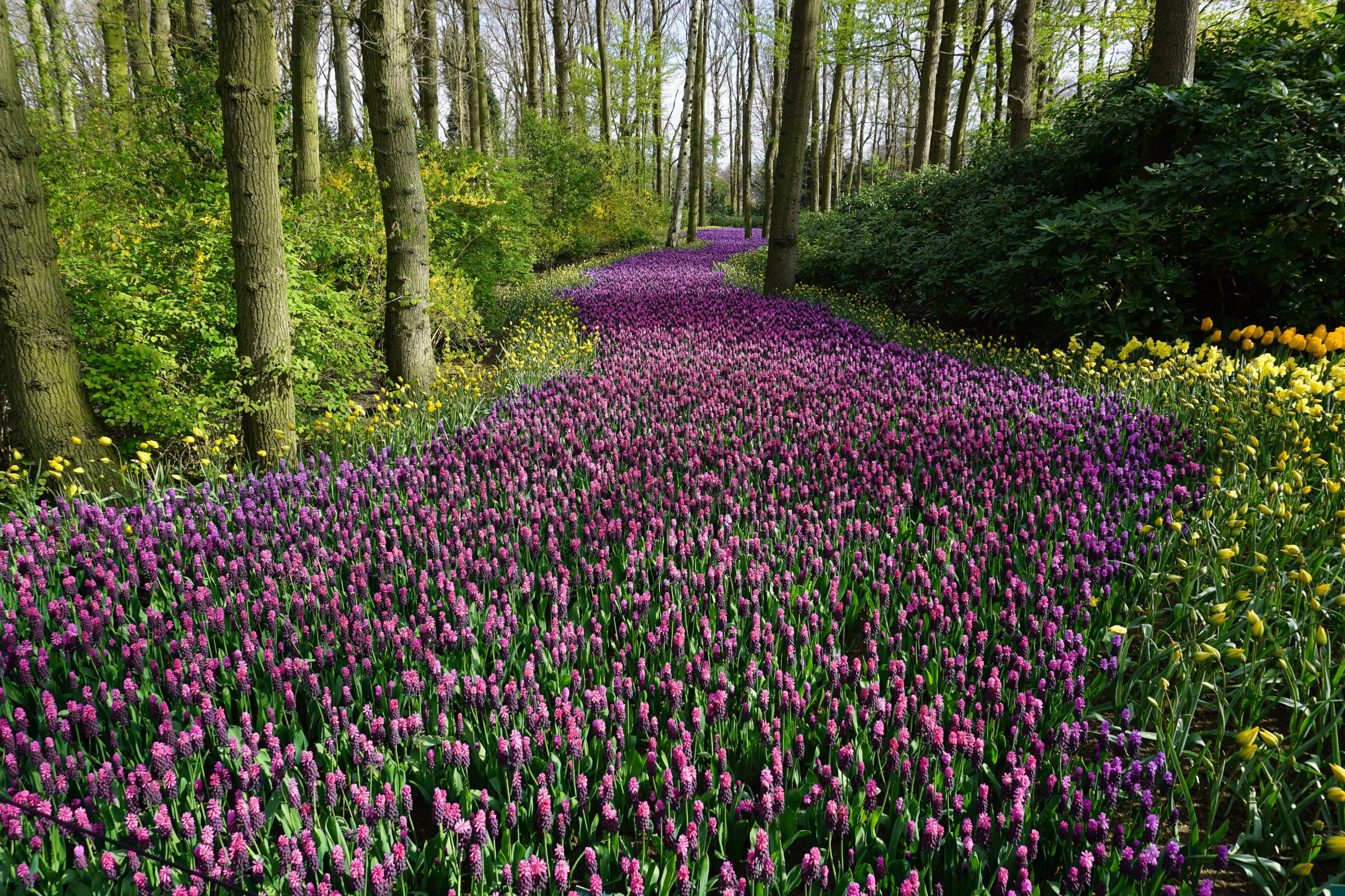 二年级下册 1.3
开满鲜花的小路
语文精品课件 二年级下册
授课老师：某某
授课时间：20XX
senorita female template
01  课前导读
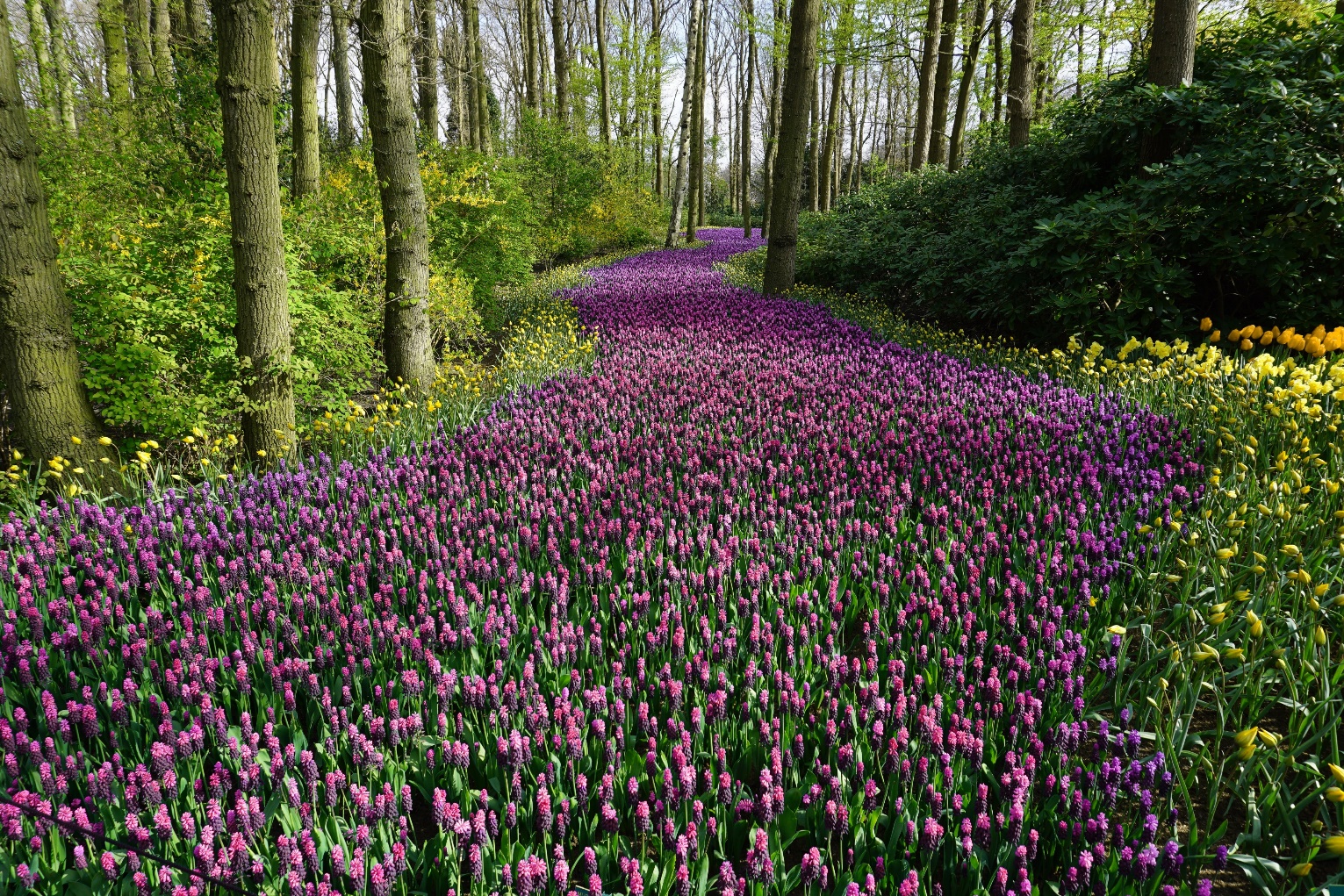 “小鸟在前面带路……”唱着欢快的歌，走在开满鲜花的小路上心情是多么的舒畅！让我们一起走进课文，看一看这条开满鲜花的小路上的鲜花是从哪里来的吧！
01  课前导读
（1）不认识的字可以看拼音，或者请教老师和同学。
（2）读准每一个字的字音，圈出生字词；
（3）读通每个句子，读不通顺的多读几遍；
（4）给每个自然段写上序号。
02  字词揭秘
我会认
邮    递     裹     寄 
局    堆     破     漏     懊 
丧    猬     绚     籽     礼
yóu
dì
ɡuǒ
jì
jú
duī
pò
lòu
ào
sànɡ
wèi
xuàn
zǐ
lǐ
02  字词揭秘
我会认
邮递员  包裹   寄来  邮局   一小堆 
颗粒    破了   漏在   懊  丧  
啊      刺猬   绚丽   花籽    礼物
duī
yóu
dì
guǒ
jì
jú
lì
pò
lòu
ào
sàng
wèi
xuàn
lǐ
ā
zǐ
02  字词揭秘
qí（奇怪）


jī（奇数）
zhǒng（种子）


zhòng（种树）
种
奇
02  字词揭秘
【包裹】：由邮局寄送的包。 造句：我迫不及待地打开包裹,一下子就惊呆了。
【赶紧】：抓紧时机从速进行。 
造句：公交车来了,他赶紧跑上前去。
【懊丧】：懊恼沮丧 。 造句：失业对每一个人来说都很懊丧。
【绚丽多彩】：形容色彩华丽。 
造句：火车站广场被无数盆鲜花装饰得绚丽多彩。
02  字词揭秘
邮
员
原
鲜
递
局
礼
叔
堆
02  字词揭秘
xiān
鲜
结构：
部首：
组词：
造句：
书写指导：
左右
鱼 
新鲜    鲜花
花园里开满了鲜花。 
     左右比例匀称，“鱼”最后一笔横变提。
02  字词揭秘
yóu
邮
左右
阝 
邮费   邮递员
叔叔是一名邮递员。 
     左宽右窄，第二笔横折的折在竖中线上，最后一笔是悬针竖。
结构：
部首：
组词：
造句：
书写指导：
02  字词揭秘
dì
递
结构：
部首：
组词：
造句：
书写指导：
半包围
辶 
快递   递交
 我已经可以帮妈妈取快递了。
   “弟”，中间是竖，不是竖钩。
02  字词揭秘
yuán
员
上下
口 
党员   团员   员工
爸爸是一名共产党员。
     “口”要扁，撇在横中线和竖中线的交点起笔。
结构：
部首：
组词：
造句：
书写指导：
02  字词揭秘
yuán
原
半包围
厂 
原来   原本    平原
我们地区属于华北平原。
     是“厂”部，不是“广”部。
结构：
部首：
组词：
造句：
书写指导：
02  字词揭秘
shū
叔
结构：
部首：
组词：
造句：
书写指导：
左右
又 
大叔   叔叔   
我的叔叔是一名人民教师。
     右半部的“又”上下居中，左右比例匀称、结构紧凑。
02  字词揭秘
jú
局
结构：
部首：
组词：
造句：
书写指导：
半包围
尸 
局部   局长   局势
叔叔是教育局局长。 
     第三笔撇要长一点。
02  字词揭秘
duī
堆
结构：
部首：
组词：
造句：
书写指导：
左右
土 
土堆   堆积   堆雪人
下雪了，我和弟弟一起堆雪人。 
   “隹”的四横间隔均匀。
02  字词揭秘
lǐ
礼
结构：
部首：
组词：
造句：
书写指导：
左右
礻 
礼物   礼貌   礼让
我非常喜欢妈妈送给我的生日礼物。
     左右等宽，分在竖中线两侧，
     竖弯钩圆润有力。
03  课堂精讲
第一部分(第1－5自然段) 写鼹鼠收到包裹，找松鼠太太看，结果包裹破了，东西不见了。
第二部分(第6－11自然段) 写通往松鼠太太家的路开满鲜花，原来长颈鹿大叔寄给鼹鼠的是花籽。
再读课文，想一想课文写了什么？
本文写了长颈鹿大叔寄给鼹鼠先生的花籽，被他无心漏掉在路上，第二年春天，出现了一条开满鲜花的小路，给大家带来了花香和快乐的故事。
03  课堂精讲
邮递员黄狗在门口喊：“鼹鼠先生，您的包裹单!”
从“先生、您”可以体会出什么？
从“先生、您”可以看出邮递员黄狗很有礼貌。
交代了故事的起因
原来，长颈鹿大叔给鼹鼠先生寄来了一个包裹。
03  课堂精讲
连忙
“赶紧”还可以换成哪些词语？
急忙
鼹鼠先生赶紧骑着摩托车，到邮局去领包裹。
· ·
你从“赶紧”这个词体会出了什么？
说明鼹鼠先生急切地想知道包裹里是什么，然而打开后他却认不出来，为下文去松鼠太太家做好了铺垫。
03  课堂精讲
原来，包裹破了，里面的东西不见了，看来都漏在来时的路上啦！鼹鼠先生很懊丧。
“懊丧”一词说明了什么？
“懊丧”一词写出了鼹鼠先生心中的懊恼，他懊恼怎么会把东西都漏在路上。
春天来了，鼹鼠先生要去松鼠太太家做客。啊，通往松鼠太太家的路，成了一条开满鲜花的小路。
“一条开满鲜花的小路”写出了小路的变化，为松鼠太太发现长颈鹿先生包裹的秘密做好了铺垫。
03  课堂精讲
这条开满鲜花的小路给大家带来了什么？动物们看到这条开满鲜花的小路，各有什么反应？
绚丽多彩写出了花朵颜色的鲜艳美丽
刺猬太太走出门。看到门前开着一大片绚丽多彩的鲜花，她惊奇地说：“这是谁在我家门前种的花？多美啊！”
“惊喜”写出了刺猬太太看到门前鲜花的惊喜之情。
03  课堂精讲
“五颜六色”写出了鲜花的形态美。
狐狸太太走出门。看到门前开着一大片五颜六色的鲜花，她奇怪地问：“这是谁在我家门前种的花？真美啊！”
“真美啊”表达了狐狸太太对鲜花的喜爱和赞美之情。
03  课堂精讲
“花朵簇簇”写出了鲜花的数量多。
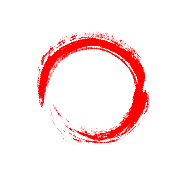 松鼠太太走出门，看见门前的小路上花朵簇簇，小松鼠、小刺猬和小狐狸在那里快活地蹦啊跳啊。
松鼠太太走出门，看见门前的小路上花朵簇簇，小松鼠、小刺猬和小狐狸在那里快活地蹦啊跳啊。
“快活”“蹦啊跳啊”描写出了美丽的环境中小动物们开心玩耍的场景。
03  课堂精讲
松鼠太太对鼹鼠先生说：“我知道了，去年长颈鹿大叔寄给你的是花籽。这是多么美好的礼物啊！”
“美好的礼物”指的是什么？
“美好的礼物”指的是长颈鹿寄给鼹鼠先生的花籽。因为花籽也是快乐的种子，它把快乐传递给了大家，所以说是“美好的礼物”
03  课堂精讲
你理解松鼠太太为什么说长颈鹿大叔送的花籽是“美好的礼物”了吗？
因为长颈鹿大叔去年送来的花籽，让这条小路开满了鲜花，这条开满鲜花的小路带给了大家美丽和快乐，所以松鼠太太说这是“美好的礼物”。
课文主旨
本文写了长颈鹿大叔寄给鼹鼠先生一包花籽，被他不小心漏掉在去松鼠太太家的小路上，第二年春天，小路上开满了鲜花，给大家带来花香和快乐的故事。表现了小动物之间和谐相处的美好。
04  课堂小结
《诣徐卿觅果栽》 
草堂少花今欲栽，
不问绿李与黄梅。
石笋街中却归去，
果园坊里为求来。 
        ——杜甫
活水亭观书有感二首•其一
——朱熹
半亩方塘一鉴开，
天光云影共徘徊。
问渠那得清如许，
为有源头活水来。
04  课堂小结
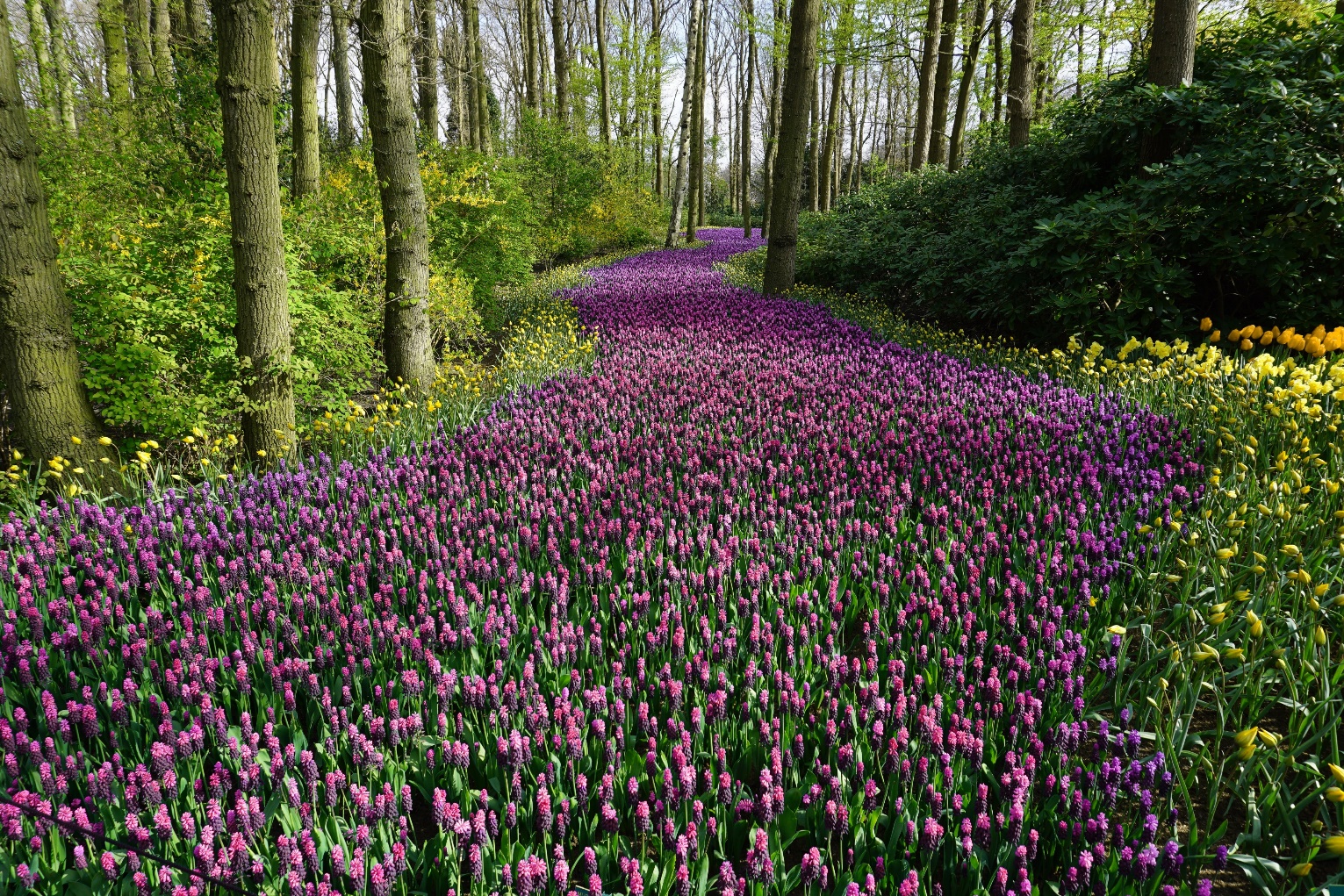 人们都说，赠人玫瑰，手有余香。在这条开满鲜花的小路上，我们不但看到了春天最艳丽的景色，也看到了洒落的花籽给大家带来的美好感受。希望大家在生活中，也送出你最好的礼物吧，它不是金钱，却比金钱更贵重！
04  课堂小结
开满鲜花的小路
长颈鹿大叔——包裹
包裹——漏掉在路上
美好的礼物
刺猬太太——绚丽多彩——惊奇
狐狸太太——五颜六色——奇怪
松鼠太太——花朵锦簇
开满鲜花
05  课堂练习
（一）填一填（不重复）。
        一 (         )包裹      一 (         )小颗粒        
        一 (         )雪花      一 (         ) 小路      
        一 (         )礼物      一 (        )鲜花
（二）连词成句。
1.大叔  包裹  寄来  长颈鹿  一个
                                         。
2.要去  做客  鼹鼠先生  松鼠太太家
                                           。
个
堆
长颈鹿大叔寄来一个包裹。
片
条
鼹鼠先生要去松鼠太太家做客。
件
朵
BY YUSHEN
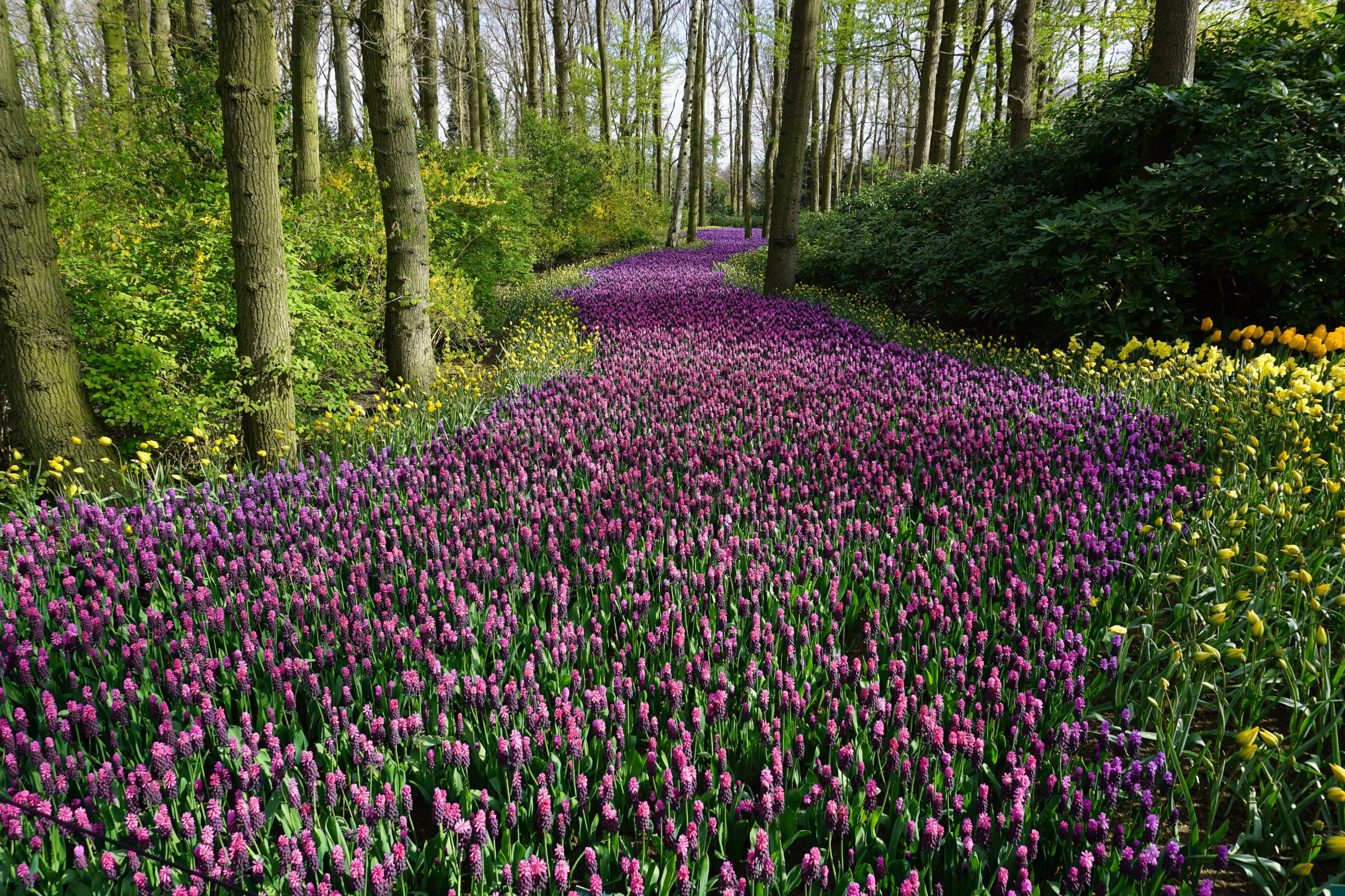 二年级下册 1.3
谢谢各位倾听！
语文精品课件 二年级下册
授课老师：某某
授课时间：20XX
senorita female template